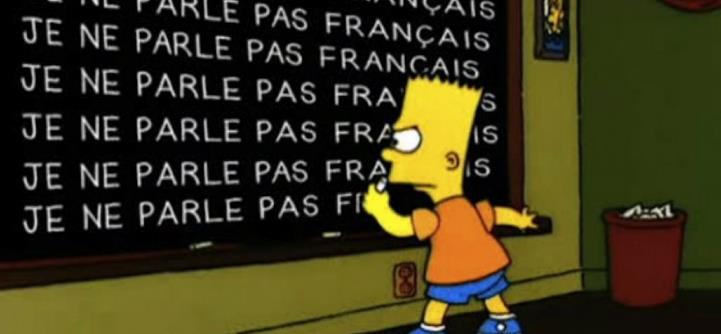 https://reseauinternational.net/francais-langue-parlee-en-2050/
[Speaker Notes: Beside door at entrance:
Post-it notes – blue for men,  yellow for women
Basket
Name tags  
Popsicle sticks + sharpies  + Cup “la tasse”
General
Proxima + screen 
50/50 tickets
Resources on table
Shrum, J. L., & Glisan, E. W. (2016). Teacher's Handbook: Contextualized Language Instruction. Toronto, ON: Thomson Heinle. 5th Edition
Cartier, S. (2007). Apprendre en lisant au primaire et au secondaire : Mieux comprendre et mieux intervenir. Anjou, Canada: Les Éditions CEC.
Reichert, M., & Hawley, R. (2014). I can learn from you: Boys as relational learners. Cambridge, MA: Harvard Education Press.
Novels
Poisson Rouge
La Nuit Rouge
Le Walking Dead
Thorgul
Le Poteau
Paul Dans Le Nord]
Et Les garçons ?Boys in French Immersion
Gloria Lowe
LLED 590
Who am I?
Gloria Lowe   
BEd (secondary math and French) UVic
MEd (Modern Languages) UBC
30 years teaching grades 8 – 12
Core French
French
Mathematics
French Immersion
Français Langue
Mathématiques
Cuisine
Arts Visuels
Tourisme
Arts Dramatiques
Études Indépendantes
[Speaker Notes: 5 minutes
Bonjour / Hello everyone.  Welcome to “Et Les garçons? Boys in french immersion”.  Today I’d like to share with you my research on Junior High boys in French Immersion.  You will find that the research applies to motivating junior high boys in all areas and applies to decisions made on a) school level as well.  
My name is Gloria Lowe:  
BEd (secondary math and French UVic
Med (Modern Languages) UBC
30 years teaching grades 8 – 12
Core French
French
Mathematics
French Immersion
Français Langue
Mathématiques
Cuisine
Arts Visuels
Tourisme
Arts Dramatiques
Études Indépendantes
Let’s take a few minutes to introduce ourselves – when it’s your turn, please introduce yourself, where you are from, your role in the school and why you chose this workshop.
This research was born out of my struggles with motivating boys to succeed and stay in French Immersion at the grade 7 – 9 level.  This is a hot topic of research at the moment, but no one has all of the answers…
 
 
 
 
Big questions for me are 
 
1. How do I take those few blatantly resistant boys in grade 8 and 9 who are being as difficult as possible in order to be released from the program, and move them up to a place of active engagement?  
 
2. How do I create a context where they will become intrinsically engaged in activities that improve their language skills and give them a curiosity and passion for learning about francophone cultures?
 
3. How do I get them to engage and enjoy learning when the learning involves reading a boring book or writing a paragraph, when they really want to be outside playing?
 
After two years of study I am still making mistakes, but I have gained some insights into and a few classroom strategies that have significantly improved my relationship with these boys.  More importantly, my attitude towards them and the problem has changed and that, I believe, has had a big impact.]
I Don’t want to be in French anymore !
Academic Difficulties
Quality of Teaching
Parental Influence
Limited choice of courses
Peer Pressure
Work load
(Bartram, 2006; CPF, 2004;Nieswandt & Shanahan, 2008).
[Speaker Notes: 1  minute
Attrition in French Immersion programs at the junior high level is a concern all over British Columbia.  CPF studies show that boys are more likely to quit than girls.  My experience shows the same thing.  Grade 8 and 9 boys are resistant, argumentative and non-compliant.  Many choose to quit at the end of grade 7, also. Studies performed in the BC lower main land and on Vancouver Island looked at reasons given by students: 
Academic Difficulties - increasing standards and difficulty of texts - textbooks in SS and Science…   
Quality of Teaching   -  Many districts struggle to find qualified French Immersion teachers, Francophones, or teachers trained in 2nd language instruction
Parental Influence  
Limited choice of courses – A big problem in secondary immersion programs is the choice of courses / programs.  It is one thing to find qualified French Immersion teachers – quite another to find specialty subjects who speak French fluently
Peer Pressure- In many cases, learning French is seen as ‘uncool’.   Many studies have revealed a common stereotype that French is considered a ‘girls language’, and when given the choice boys will choose German or an Asian language instead.  This was found in European school as well as North American schools.  One theory is that French programs often look at units of interest to girls, like fashion, food, design, etc.  This requires a serious look at curricula.
Work load – a study in the Victoria school district stated that students reported the work load to be heavier for immersion students.  I did not find any other studies that showed this result, so it may be specific to one particular school]
School Culture
Boys want to be cool (respected by peers).
Cultural stereotype:
Boys like math, science, shop and outdoor Ed.
Only girls like French.
“If you drop French, you can
Take all of the sciences
Get into better university programs”
(Bartram, 2006; Callaghan, 1998; Clark & Burke, 2012; Kissau, 2006; Kissau, 2007;  Makropoulos, 2010)
[Speaker Notes: 3 minutes
So why would boys find French not cool?
In some schools and communities, taking academic subjects seriously is not ‘cool’.  In others, language arts and humanities courses are ‘uncool’. Dr. Scott Kissau has done studies in Ontario middle and junior high schools. He found that boys perceived studying French as a feminine activity, and if they had the choice would choose a different language over French.  This stereotype was also noted in many studies in the UK.   When given a choice of French or German, boys were more likely to choose German as it is seen as a more masculine language.  
This is a cultural stereotype that is difficult to change:  male role models, mentors, coaches can make a difference.   Travelling helps as well, as the realization that French is a real language in Canada and around the world changes this perception.  On my last trip to Quebec, my grade 9 boys discovered the grade 10 girls from France on the 3rd floor.   I didn’t hear a word of English out of them for the rest of the week.

In another of Kissau’s studies, boys reported little encouragement to stay in French.  
Teachers reported that guidance counselors steer male students into Math and Science rather than French programs. I have noted this in my own experience over the years - after grade 10 there is a big push by counselors and by math / science teachers to have boys quit French in order to take all of the sciences. 

If participation in the French Immersion program prevents students from taking courses of interest to them, they may drop the program.  Parents may pull students from the program if the parent believes that a different program is ‘more important”. Junior high school is one of the more likely times for this change, when students begin to choose programs that affect future educational programs.
 
A 2006 study by Bartram found that when parents had a negative attitude towards French, this attitude came through in their children too.   This is not likely in French immersion where parents choose the program, but in core French, particularly in small towns, it is not uncommon to hear:
Waste of time
Useless
Political issues
Parents dropped out of French in school and the children follow suit.
Note: TRAVEL - parents who had traveled seemed more likely to encourage French with their kids.]
Subjects of interest
What is offered in French ?
Sciences Humaines
Français Langue
What about?
Physical Education
Outdoor Education
Shop
Cuisine
Technology
Art
[Speaker Notes: 1 minute
What subjects are offered in French?  In smaller centers it can be a struggle to find specialist teachers in any subject.  The most common outcome is that courses like Shop (mechanics, metal, wood), Home Economics, Art, Music, and Outdoor Education are only offered in English. Boys in grade 8 and 9 struggle with the choice of taking one of these courses as opposed to a ‘sit down academic subject’ in French.  The reward of a bilingual graduation certificate 4 years in the future is not enough motivation when faced with missing out on a desired option course. S

In grade 8 and 9 in BC only 3 subjects are required, and only two in 10 and 11.  This, combined with a shortage of certified specialist teachers who are trained in French Immersion, creates a limited choice of subjects.
In small schools, programming senior courses is difficult.  There may only be one block of each science, pre-calculus, calculus, and Français langue, and academic students may want to take them all.   If Français Langue is scheduled in the same block as another academic course, students have to choose between the two.]
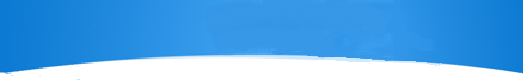 Personal Reflection
Who in my school encourage boys to 
speak French?
stay in French?
value French?

How?
How do I ???
Is French “cool” in my school?
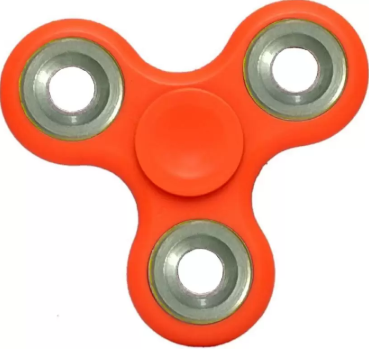 ?
[Speaker Notes: 8 minutes:
2 minutes reflection / writing
3 minutes to find group and share
3 minutes sharing out
Think Pair Share
During the Thinking time, hand out 50/50 tickets
Do not announce each step’s process until it’s time
 
THINK - writing thoughts on the questions (hand out playing cards)
PAIR - Find the people with the same NUMBER playing card
3. SHARE – One of the RED cards in each group share out.]
Male Role Models
If French is for boys, why are all of the adult French speakers women…. ?
Moniteurs (Federal grants)
Librarians
Tutors
Community members
Senior students – twinning projects
Initiative to encourage boys to become leaders
(Brozo, 2006; Clarke & Burke, 2012; Power of Maroon, 2010)
[Speaker Notes: 1 minute
Some boys may never have been exposed to a male role model in the French speaking world (all of his teacher were women, and there are no male French speakers in his life).  This adds to the stereotype that speaking French is not a male activity. Brozo discusses a case where a community volunteer for reading was a big inspiration to a boy in the program, and through reading with him completely changed the boy’s interest in learning the language.   I have found the same this with Francophones that come in to volunteer – the boys want to hang out with them and begin to speak French and pick up new language skills.
Unfortunately there is a lack of male role models in French programs, both immersion and Core French (Clark & Burke, 2012).
Monitors (Federal grants)
Librarians
Tutors
Community members
Senior students – twinning for reading and conversation
Initiatives aimed at boys
I found a program in the US that has some powerful ideas.  It is aimed at inner city African American boys – different context from us but relevant nonetheless.   The program has a goal of empowering young men to see the big picture in life.  Male mentors and teachers lead by example, attach to the students, and empower them to come back and lead the next set of boys. During my career I have seen this effect when there has been a male teacher or monitor that gets involved, and engages the boys in sports or extracurricular clubs (soccer, jam sessions, climbing, digital media, etc).  Trips to Quebec, France, Belgium, and Martinique reinforce this as well.   The boys become proud of their language skills and identify as bilingual.   Some have gone on to become French teachers.]
Motivation
“People can be motivated because they value an 
activity or because there is strong external coercion. 
They can be urged into action by an abiding
 interest or by a bribe. They can behave from a
sense of personal commitment to excel or from 
fear of being surveilled.”

(Deci & Ryan, 1985, p. 69)
[Speaker Notes: 0.5 minutes
It all boils down to motivation.  If a student has the right motivation, he will engage and learn.  Girls often comply just to please the teacher.  Boys need much more than that to be fully engaged; attachment to the teacher is necessary but not sufficient.
“People can be motivated because they value an activity or because there is strong external coercion. They can be urged into action by an abiding interest or by a bribe. They can behave from a sense of personal commitment to excel or from fear of being surveilled”  (Deci & Ryan, 1985, p. 69).]
Motivation: Intrinsic vs extrinsic?
Students who are intrinsically motivated
Retain learning longer 
Are more likely to continue learning outside of school
Participate willingly without rewards
(Deci & Ryan, 1985; Nicholson, 2013; Nieswandt & Shanahan, 2008)
[Speaker Notes: 0.5 minutes
Intrinsic Motivation refers to a motivation out of interest, curiosity or enjoyment.   Extrinsic, on the other hand, refers to motivation from an outside source, be it pleasing someone, achieving a prize or goal, or avoiding negative consequences. 
Students who are intrinsically motivated
Retain learning longer 
Are more likely to continue learning outside of school
Participate willingly without rewards
Students who are extrinsically motivated will stop doing the desired behaviour once the motivation stops, unless they have internalized the motivation.  If parents put their children in the immersion program merely for the prestige factor with no true interest in the language, immersion classes become a chore to be completed to get the prize of a dual dogwood (Bartram, 2006). This extrinsic motivation is not important to boys, and they are less likely than girls to “fake it just to get through”.  Rather, they will express their disapproval and become behaviour problems to avoid participating in what they may perceive as just ‘hoop to jump through’  (Nieswandt & Shanahan, 2008).]
Do we unintentionally undermine intrinsic motivation?
Threats of punishment
Pressured deadlines
High stakes evaluation
Extrinsic rewards
letter grade
2 sheets of paper at graduation rather than 1
better job 10 years from now
approval from a teacher
(Deci & Ryan, 1985)
[Speaker Notes: 1 minute
Do we unintentionally undermine intrinsic motivation? When we constantly offer external rewards, students begin to lose the sensation of autonomy, and begin to see you or the rewards as the source of control of their behaviour – so we’re training them to be extrinsically motivated.

According to Richard Ryan and Edward Dec who developed Self-Determination Theory of Motivation, The same is true for “…threats, deadlines, directives, pressured evaluations, and imposed goals”, because they put the control outside of the student.  Anytime we take control away from the student, their intrinsic motivation diminishes.

Unfortunately, all of these contexts occur in our attempts to make students do what we want them to do…and then we wonder why it isn’t working.Deci and Ryan also discuss levels of extrinsic motivation which “ can range from amotivation or unwillingness, to passive compliance, to active personal commitment”.  

Think for a moment…. How many students are passively complying…blatantly unwilling…..actively engaged…?

Small children are intrinsically motivated - they are curious and want to learn.  By grade 8 and 9, much of that curiosity and energy is dormant, and for many boys, not at all linked to school.  French language courses based on sitting, reading, and writing is high on the list of subjects that are not “intrinsically motivating”, particularly when combined with the issues that we already discussed.]
Can we create intrinsic motivation ?
“…if educators invested a fraction of the energy on stimulating the students' enjoyment of learning that they now spend in trying to transmit information we could achieve much better results. Literacy, numeracy, or indeed any other subject matter will be mastered more readily and more thoroughly when the student becomes able to derive intrinsic rewards from learning.”

(Csikszentmihalyi, 1990, p. 115)
[Speaker Notes: 2 minutes
“…if educators invested a fraction of the energy on stimulating the students' enjoyment of learning that they now spend in trying to transmit information we could achieve much better results. Literacy, numeracy, or indeed any other subject matter will be mastered more readily and more (thoroughly when the student becomes able to derive intrinsic rewards from learning” (Csikszentmihalyi, 1990, p. 115).   

Csikszentmihalyi, 1990, introduced a theory called Flow Theory, which looks at how individuals become intrinsically motivated.  He recognizes that our society has created a system of extrinsic motivation for work, chores, and, unfortunately, learning.  But leisure activities are done because the individual enjoys them.  A state of flow is when the experience of the activity takes over all awareness of the individual so that they become lost in the activity – think of skiers, climbers, video gamers, or yourself when you are lost in a book and time flies by. He refers to this as becoming what you are doing (Csikszentmihalyi, 1990). Csikszentmihalyi outlines how if we can provide the right conditions for learning, the student’s motivation will begin to shift internally.  He applies this to teaching reading, showing that if we remove the distraction of extrinsic motivation, students can focus on the activity, and reading become merely a tool to achieve the goal.  In this way the student can get lost in the reading and experience a small taste of flow that they will be drawn to repeat.
1) Challenges that peak interest and demand a response, but are within the ability level of the student. This way all of the working memory is focused on completing the task rather than worrying about how to do it.  Students should have the skills required so that they are merely figuring out how to apply them.
2)  There must be a clear goal and immediate feedback so that nothing hinders the flow. All working memory is on moving forward with the task – much like a video game.]
Autonomy
Perception of autonomy on Day 1

Choice
Choosing to speak French
Choosing how to meet learning outcomes
Choosing how to show learning
(Blair & Sanford, 2004; Chan, 2016;  Clarke & Burke, 2012;  Hafen, 2010; MacIntyre et al., 2011; Nicholson, 2016)
[Speaker Notes: 4 minutes
A sense of autonomy is a necessary condition for motivation. The individual needs to feel as if they are in control of what they do.  All teenagers try to establish control over their learning experiences, but boys in particular want to have control.  They will rebel and fight back against authority to the point where the struggle can interfere with their learning.  Clarke & Burke (2012) reported that “choice has been linked to increased educational outcomes, such as greater levels of intrinsic motivation, greater persistence, better performance, more positive effect and higher satisfaction.’ 

An interesting study by Christopher Hafen and colleagues  in the US fount that it is not enough to build up to a sense of autonomy for students – that students need to perceive autonomy at the beginning of the year.  Students that expressed this perception at the beginning of the year showed improved motivation and engagement throughout the year.   Students that started off with the opposite perception became less engaged throughout the year despite changes in the classroom. This emphasizes the importance of pre-planning the atmosphere that you want to create in your classroom, and beginning to support this on the first day.

Being forced to speak French was an issue expressed by students in MacIntyre’s study (2011).  They resist efforts to make them speak French, seeing this as the teacher asserting control over them.   This ring true for my experience with boys arriving in Junior High French immersion.  I find the most resistance from boys who speak French the best.  They seem to refuse only to spite me, not because they can’t express themselves.   Girls respond to my reminders with “oui Madame, désolée”, whereas boys are more likely to confront me or escalate misbehavior.   Once I stopped “nagging” and began having students self-evaluate their use of French each day, I found that they became much more engaged.
CHOICE  Think about the toddler who doesn’t want to get dressed. Rather than forcing the screaming child into clothing, we ask if they prefer to put on the pink dress or the orange dress.  More often than not, they choose one and get dressed.
How do students choose novels or reading material?  Does everyone read the same text?  Or do you provide a choice?
Novels (reading circles)
Newspaper articles (a pile to choose from)
Find an article online
Blair & Sanford (2004) in Victoria observed that boys given the freedom of choice morphed projects to suit their own style and completed assignments when left to their own ideas.   Can we build in choices into assignments?  
How do students show their learning in your classroom?  
Essays?
Written exams?
Dialogue role plays
DVD sleeves
Comic strips
Posters
Does everyone work in the same room?
Hallway
Library
Outdoors
Autonomy is one of the key factors of motivation for boys (Nicholson, 2013).  The fact that Core French is mandatory in some schools causes resentment and resistance in boys.  In Immersion, some students feel that they are being forced to be there by their parents.  I see this often in grade 8 and 9 boys.  They intentionally misbehave, refuse to speak French, and underachieve in order to force parents to allow them to quit,
In my experience, once boys reach senior high, they choose to stay in the program because they see the benefits of being there and have the self-regulation skills to work towards this goal, or they have developed a sense on intrinsic motivation where they enjoy speaking French and want to learn more.  I see this in boys who work in restaurants and tell me that they had conversations in French with customers, and that they “forget they are speaking French” – they enter a state of flow... The problem is keeping boys in the program until senior high…]
Humour
Boys become more engaged when there is humour.  ‘being serious’ all of the time is boring…
Their sense of humour might be different than yours.
Your sense of humour is important!
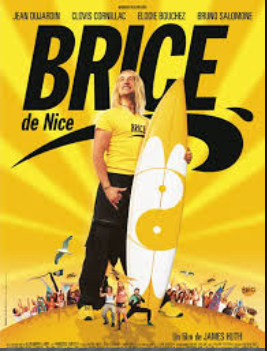 (Huth, 2005; Reichert & Hawley, 2014;
http://www.allocine.fr/film/fichefilm
_gen_cfilm=56143.html)
[Speaker Notes: 4 minutes
Humour came out as very important to boys at this level.  Michael Reichert and Richard Hawley wrote a book called “I Can Learn From You”, studying boys in several countries, including Canada.  They found that boys place a sense of humour and the willingness to laugh at jokes and even at themselves an important quality in a teacher with whom they feel comfortable and want to learn from. 
Boys become more engaged when there is humour. Being serious all of the time is boring…
Their sense of humour might be different from that of the teacher and the girls.

Your sense of humour is important, too.
I really struggle with “boy humour”.  My seniors still joke about the grade 9 “Bryce de Nice” experience.  The girls and I were equally disgusted by the entire film – the boys LOVED it and ended up watching it several times that year while the girls and I watched different films.   
I do not understand junior high boys.  They make penises out of clay in art class.  They laugh at rude noises and insult each other. They play practical jokes on each other that are not in any way funny.  It annoys me to no end. However, once I work with me.
 
My rules became 
En Français
On complète la tâche selon les critères
On reste assis à la table
On ne jette pas des objets dans la salle de classe
On ne touche pas les autres
I found that they did exactly that.  They worked, stayed in place, spoke French, and happily made fun of each other. (Anecdote of star wars in Cuisine)
They still make penises out of the left over clay .  They still put “Je suis une vache” stickers on friend’s backs.  They still laugh at things that I do not understand.  But they are speaking French, and enjoying class. Their French is improving. 
 ]
Have to Move…
Boys learn best when they get to move around.


					How can we bring
					movement into our
					activities?
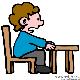 (Blair & Sanford, 2004: Sanford, 2006; LaPorte, 2006; Royer, 2010)
 http://worldartsme.com/boy-sitting-clipart.html
[Speaker Notes: 4 minutes
Heather Blair and Katherine Sanford’s research in Victoria, BC, showed that boys are most motivated when they are engaging in games, creating new things, and sharing their progress or creation with friends.  Classroom activities and projects involving computer and other digital media technology can be very motivating.  
There are several aspects that we can draw from this. 

Firstly, boys have to move around. 
The traditional classroom has students sitting in rows, quietly listening, writing, reading, and learning. Studies have shown what all teachers know already - junior high boys do not like to sit quietly.  They may do so out of respect for the teacher, motivation to succeed, or fear of consequences, but they will not learn to the best of their ability, nor will they be motivated.  This brings behaviour problems and conflict for teachers who like a traditional classroom.  There have been many recent studies in Canadian high schools looking at this issue, as we are all trying to find a solution….
Blair and Sanford collected data through observation, in public high schools in Victoria. They watched what boys did with reading projects when given the freedom to choose how to go about the assignment.  Interestingly, when given freedom to approach the task in their own way, the boys modified the task so that it fit into their learning style.  They were up moving around, sharing learning of interest, changing groups, and finding ways to complete the task in their own way.  Blair and Sanford called this “Morphing the assignment”.
 
By allowing them to complete the entire process this way, researchers discovered that the boys did, in fact, do the assignment.  They just changed how it was done.    This makes me think of my own experiences…. I often “panic” when boys start to move around, talk, and appear to be off task.  I always step in and direct them back to doing it my way.  Since reading these studies I have begun to “bite my tongue” and just let them work their way – and it has made a big difference.  More often than not, they are indeed working (just not in a way that I would work).  At the end of the assignment, they are happy, I am less stressed, and the results are good.  It is VERY difficult for me, however, to work with the noise and movement.  

I attended a workshop by Dr. Égide Royer, psychopédagoge at Laval University, who works extensively with boys who struggle with learning in schools in Quebec. He kindly shared a lot of his research with me. He notes the same findings as Blair and Sanford.  Boys learn best while collaborating as a group with hands on activities.  They approach a problem globally, and explore it from many directions, sharing when they “find something cool”.   This is different from girls, who look at details and share ideas and plans before acting on them.  Karen Laporte’s study in Montreal collected anecdotal reports.  Boys reported their lack of interest in classrooms where “the teacher stands in the front reading from notes” (Laporte, 2006). Boys reported tuning out of activities involving listening, reading and writing silently.  They want to be involved in conversation and moving around.  Games and fun activities ranked high on their wishes for class activities. 
 
How can we bring these factors into the classroom?]
50 / 50 draw
Pick your team by popsicle stick 
(random grouping activity)

Share an activity from your class that gets students up, moving, and communicating in class.  Be ready to share one of these ideas with the class !

Asking for volunteers in a fun way
(50/50 draw)
Cooperative Learning
Skits or role plays
Penser-discuter en paires-partager (Think Pair Share)
Jigsaws
Activities and games :
Negotiate tasks in order to achieve a goal
Find people that fit a certain description
Surveys
(Shrum & Glisan, 2016)
[Speaker Notes: 1 minute
Shrum and Glisan (2007) discuss cooperative learning as a way to motivate students to speak the language. 
Skits or role plays
Penser-discuter en paires -partagerer  using creative ways to group kids
Different temporary grouping by playing cards, birthdays, height – random criteria
Popsicle sticks in a cup
50-50 tickets
Post-it notes on the wall
Jigsaws
Activities and games where students have to negotiate tasks in order to achieve a goal as a group
puzzles and logic problems
contests ** Note that the competition here is fun competition on teams or groups;  serious one-on-one competition works against intrinsic motivation.
Gain information from different peers
speed dating
surveys
Riechert & Hawley (2010) call these activities where there is a task to accomplish transitive lessons.  It is one of the top factors in their book “Reaching Boys”. Boys respond best to lessons that accomplish a task. Project based learning can also work this way, as long as the processes are clearly laid out and they are given the skills to accomplish the tasks.  
 Penser, discuter en paires et partager]
Topics of Study 	relevant and interesting…
music

current 
events

travel
(Blair & Sanford, 2004; Callaghan, 1998; 
Laporte, 2006; McCall, 2011)
[Speaker Notes: 1 minute
Topics of Study are an important factor in satisfaction with French programs and was a part of many studies in the UK while redesigning language curriculum over the past couple of decades. Boys are reluctant to ‘waste time” on a topic that is irrelevant to them.  The topic of study have to be useful, or it is not worth learning.
In the early 2000s, schools in Great Britain piloted a Core French program entitled “Score in French”.  This program took the British love of soccer and turned it into a thematic second language program.  Clothes, preferences, conversation, general vocabulary was all taught through the lens the soccer community and professional athletes admired by the students.  The program involved games, puzzles, computer learning and other activities that the students enjoyed.   The program used famous soccer stars as French speaking male role models in video clips in the classroom.
This was a Core French program, but the results are still very relevant. The boys in the program who previously listed French as one of the least enjoyable subjects reported French as being one of the more enjoyable subjects after the implementation of this program (McCall, 2011).]
Technology
Enhance Presentations and projects
Wevideo
Prezi

Use online games to enhance flow. 
MyJeopardyLabs
Kahoot
[Speaker Notes: 1 minute
Wevideo
Wevideo is a very simple way to get into making videos and giving students the opportunity to present work in a different way.  This program allows you to add your class so that you can access all of their projects. 
This site is very user friendly – easy to learn, and the kids will quickly become more advanced than you.
I find boys love being given the freedom to make video presentations of their work, and their quality and creativeness always exceeds my expectations.
 
Prezi
Prezi offers a more dynamic way to make presentations.  Boys like choosing how to show their learning in fun ways.
 
MyJeopardyLabs
This site allows you to make Jeopardy games quickly and easily.  You can also share with other teachers and search through their games.  It is a quick and easy way to make reviews.  I have fun competitions for reviews, making boys the team captains.  
 
Kahoot
Another game-making site, Kahoot offers multiple-choice games.  The kahoot games are faster than Jeopardy games, as you can make the quizzes any length that you want.  Kids get to make up a nickname and sign on to the game on a phone or tablet.  They then play against the rest of the class.  This is by far the most popular classroom game with boys.]
Flow Loop model 
(HSI, 2013, p.7)
[Speaker Notes: 1 minute
So why is technology so motivating to boys?  Why are video games motivating? 
They have particular qualities that are specifically taken from Csikszentmihalyi’s Flow Theory.  These qualities are used to subconsciously motivate us all every day on the computer, on television, in advertising, etc.  The designers of these programs use this theory.  When you enter a video game, you are in a state of flow, unaware of what is going on around you.  The same for scrolling Facebook watching “just one more cute dog video”.  Websites are designed to hook you into a flow state. The technological world uses Flow theory to motivate us; we can use some of the aspects to motivate students.
Owen Schaffer studied under Csikszentmihalyi and went on to become the Lead Usability Analyst at Human Factors International. This company analyzes websites, advertising, etc. to maximize their power to seduce you into a state of Flow.  According to Schaffer, the necessary conditions for a flow experience are:
High perceived challenges:
No challenge is boring  (relaxation)
Too easy of a challenge becomes boring (control)
Too much of a challenge is stressful (arousal)
The key is to move between the three states, not leaving the user at any one level
High perceived skills
Knowing what to do
Knowing how to do it
The user knows that he can do it and know how, so the challenge is using skills that he already has
Knowing how well you are doing  (immediate feedback)
Freedom from distractions (prevents total concentration)
(Human Factors International, 2013, p. 4)]
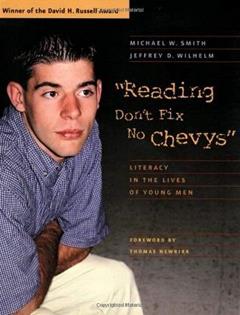 « Un homme, un vrai, ne perd pas 
son temps avec des livres. 
Il répare des voitures, bricole dans
son atelier, compte des buts au hockey 
ou plaque des adversaires au football. »

(Bock-Côté, 2017, para.14)

Round-table discussion


Image: https://www.amazon.ca/Reading-Dont-Fix-No-Chevys
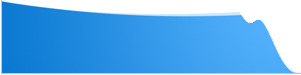 Reading
[Speaker Notes: 2 minutes 
« Un homme, un vrai, ne perd pas son temps avec des livres. Il répare des voitures, bricole dans son atelier, compte des buts au hockey ou plaque des adversaires au football  » (Bock-Côté, 2017, para. 14).Round-table Discussion:
 
Is it a problem with the reading, or the having to sit still?  It was easy to find studies on boys struggling with literacy. One study, however, surprised me.  Karen Bugel and Bram Buunk did a study in the Netherlands in 1996 in order to explain the phenomenon of boys performing better than girls on national reading comprehension tests.  My first reaction was to wonder how they manage to produce boys with stronger reading comprehension. The study brought may important factors to light:
 
a) Prior knowledge is an important factor in reading comprehension. Are the texts we read on topics with which boys are familiar?  Cars, bikes, sports, video games, technology, politics, music?
 
b) The genre of text is an important factor.  Boys do best with information texts or instructions on how to do something.  Girls prefer narratives – stories. This particular study in the Netherlands revealed that on these standardized exams only ONE of the texts was a narrative – all of the others were information texts. 
 
Jo Worthy , Megan Moorman, and  Margo Turner did a study in 2011 entitled “What Johnny Likes to Read is hard to find in School.”  They talk about situational interest and individual interest.  Situational interest refers to the environment around boys reading.   What kind of material do we provide?   What is the teacher’s attitude towards reading?  What activities are done with the reading?  For what purpose?   In order to be a text that boys will learn through, Sylvie Cartier (2007) tells us that the activity must be motivating, complex enough to present an achievable challenge, and relevant.   
For boys who are non-readers, this means reading to achieve a goal or complete a task. Individual Interest refers to the content of the text:  Is there a connection to prior knowledge and interest?  Or are you trying to make boys read Aurelie Laflamme? 
 Indicate the source of the citation.]
Ideas for novels that my junior boys like
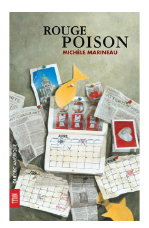 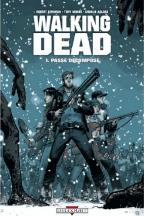 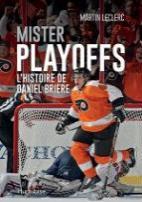 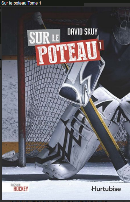 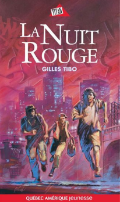 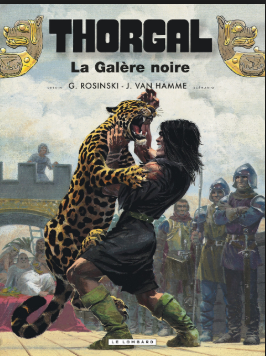 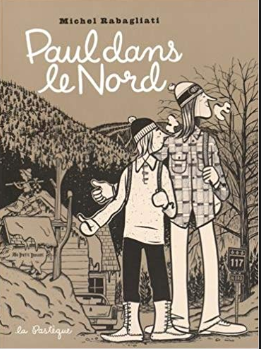 http://www.renaud-bray.com
What?
[Speaker Notes: 2 minutes
Boys in Karine Laporte’s study in Quebec in 2006 boys stated that reading is “ok” if the subject is interesting to them. Unfortunately, popular fiction and textbook publishers and libraries often cater to girls rather than boys.  This is a logical response to the higher demand from girls, but doesn’t do anything to encourage more boys to read (Brozo, 2017).  Traditional school literature does not fit the bill for all students. 
 Libraries must make a concerted effort to find materials of interest to boys, and this is easier said than done (Worthy et al. 1999).  The catalogues that schools get in BC rarely list all of the materials that boys are reading in Quebec – they only list the educational materials.   After spending many months researching with my library in 2015, I went to Montreal and spent time in a Renaud-Bray.  I was stunned at the amount of books and graphic novels that I have never heard of.  I purchased 30 titles that quickly became the favorites with my male students back home.  Renaud-Bray’s online catalogue is very user-friendly 

These are some titles that my boys enjoy reading.
http://www.renaud-bray.com/accueil.aspx]
“Why are we doing this ?”
What is the point of them reading this particular text?
What are they going to do with it?
Boys want lessons with transitivity.

(Cartier, 2007; Clark & Burke, 2012; 
Riechert & Hawley, 2010)
[Speaker Notes: 2 minutes
In Apprendre en lisant au primaire et au secondaire: Mieux comprendre et mieux intervenir, Sylvie Cartier	emphasizes that not only is it important to carefully select reading material and , but also to design appropriate activities, and this is particularly true with boys (Cartier, 2007).
The activity must be relevant in order for a boy to engage.   If he does not see the point in reading something, he will not take in the content he is reading – if he reads at all.  There must be reason to read. Answering comprehension questions is NOT motivating.  Rather, boys want to be reading in order to accomplish a certain task. Note that this reiterates Riechert & Hawley’s (2010) notion of the necessity of transitivity in a lesson.

The level of the text and the complexity of the activity needs to be challenging, but not impossible.  
There must be defined goal / purpose to activity.
The steps must be clearly laid out.

Cartier recommends projects that span several classes (I have always had more success with boys and short-term activities).
Look for coherent, well organized text with an appropriate level of vocabulary and sentence structures.

Motivation: Boys will be more engaged if 
The content is related to his interest.
The text comes from authentic sources.
There is flexibility and choice in the approach to gathering and sharing information (Clark & Burke, 2012).
The activity should allow for movement and sharing of information at regular intervals Cartier (2007).]
Activity idea
Affiche Recherche Criminel
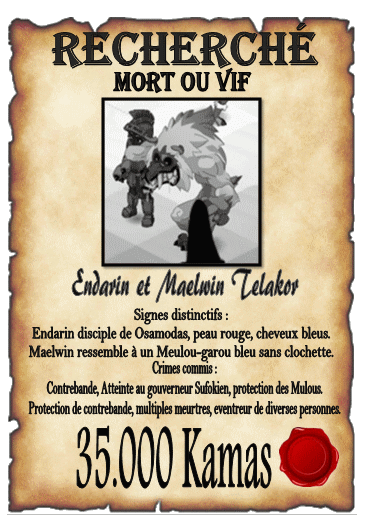 Relevant
Challenging
Motivating
Clear Purpose
Movement & Collaboration
(Cartier, 2007; Clark & Burke, 2012)
https://www.wakfu.com/fr/forum/137-histoires-jeu-role
[Speaker Notes: 1 minute
IDEA:
Affiche de recherché criminal; Read a short story to find the details to put on a wanted poster, or a police profile sheet.  
When done as a novel or short story project, students can work in teams, each taking a different character.]
Activity idea
Les enjeux de la voie 
Camillien-Houde à repenser
Exploration virtuelle
Préparer un débat
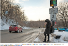 (Cartier, 2007; 
Clark & Burke, 2012)
https://www.ledevoir.com/societe/transports-urbanisme/520603/voie-camillien-houde-les-enjeux-d-une-voie-a-repenser
[Speaker Notes: 1 minute
IDEA:
Read to find the details to put into an argument for a controversial issue.   Teacher provides a variety of digital and print articles containing information after having pre-taught the issue at hand.  Students read the articles in order to find facts that support their argument.
Provide texts with varying degrees of difficulty.  Students work in teams, so each member of the team can bring different information to the work.  In this way, weaker students can choose easier texts, but still contribute information.
In this activity, I found a news article on a bike accident on Mont Royal.  The Cycling association was trying to close the road to vehicle traffic to allow safer biking.   I traced the bike’s journey from the top of the mountain down the hill on Google maps, then write out instructions for students to follow.  They had to follow the instructions virtually as if they were on the bike, and locate where the accident occurred using the description in the article. All of the students, but particularly the boys, were enthralled with the activity.  They then had to research other articles and prepare an argument for or against the closure.  This turned into a few days’ worth of debates on a variety of traffic relate issues.  The vocabulary gain was significant, and the engagement was 100%.
Extension:  Students could use google maps to make their own instructions for a classmate who has to discover what lies at the end of the hunt.]
Print or Online…
Instructions  
models?
recipes
map
Classified Ads
Horoscopes
Magazine articles
Newspapers
Blogs
Product reviews (bikes, skis, etc)

(Conradi, 2013)
[Speaker Notes: 1 minute
What could we do with these, either online or in print?   Round table discussion.
Instructions  
models
recipes
map
Classified Ads
Horoscopes
Magazine articles
Newspapers
Blogs
Sports reviews
Product reviews (bikes, skis)]
Teachers
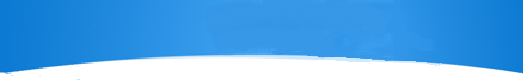 Personal Reflection
(Be honest !!) Do you …
a) Notice boys misbehaving more than girls?

b) Put a boy in a position of leadership?

c) What can I change -  one behaviour ?
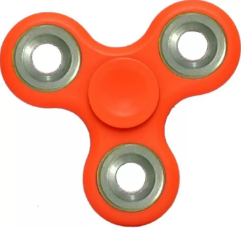 ?
(Callaghan, 1998; Royer, 2010; Sanford, 2006)
[Speaker Notes: 2 minutes
Stereotypes and our underlying beliefs affect how we see boys, what we expect from them, and how we treat them whether we intend it to or not. Dr. Kathy Sandford points out that the stereotypes about boys misbehaving and not doing well with languages affect how the boys see themselves. This affects their behaviour,
Studies by Blair & Sanford from Harvard and Dr. Royer from Laval University show that boys receive more negative feedback and less encouragement than girls.  

Question:  Think through your class activities. Do you treat boys and girls differently, be it consciously or subconsciously?  This is a tough question to ask.

After reading so many studies that showed findings of teachers treating boys and girls differently, I spent a lot of time taking a hard look at my classroom habits. I had to admit to myself that:
When boys talk during my lesson, it drives me crazy – even if it is on topic. I notice and address it immediately. 
When girls talk during lesson, I can ignore it for a little (if it is quite and on topic).
I expect to have problems with boys every year, and it puts me ‘on guard’.
I dread conversations about misconduct / low grades with a male student – but when it’s a girl I feel confident that we can resolve it.
When boys get loud and start moving around I become really stressed out.  I prefer kids sitting down.
Changing my own thinking has been very difficult, but it has made a difference.  I    breathe through the boys playing loudly.  I watch and listen.  Often they are more on task than I expected.  The quality of the task is important. The amount of autonomy is important.  The way I treat them is important.  
 What changes can I make in my own practice ?]
Boys learn best from teachers who are dynamic
Move around
Provide student centered lessons
Are relaxed and can joke with students
(Laporte, 2006)
[Speaker Notes: 0.5 minute
Boys like teachers who are dynamic.  They
Move around
Provide student centered lessons
Are relaxed and can joke with students
These teachers enjoy doing the activities with their students.  They are fully engaged, moving and playing with the kids.]
Boys learn best from teachers whoare knowledgeable
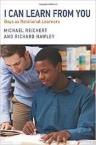 Clear
Organized
Set high but attainable goals
Clear consistent feedback on how to improve
ISBN-13: 978-1612506647
ISBN-10: 161250664X
(Reichert & Hawley, 2009/2010;  Reichert & Hawley , 2014)
[Speaker Notes: 0.5  minute

Michael Reichert and Richard Hawley have written several books on boys and learning every staffroom should have a copy.   They studies boys aged 12 – 19 in schools throughout the common wealth countries, and provided anecdotal reports of interviews.
Narratives received from both teachers and boys revealed that one of the most important factors for boys being engaged in learning is in their relationship with the teacher.   
Teacher qualities are included in these results.  Boys respect knowledgeable, competent teachers.  Boys noted that if a teacher does not appear to know their subject area, nor has the ability to organize and structure their lessons, then students will not take them nor the course seriously. They also valued teachers who set high but attainable goals. 
Teachers must provide consistent feedback with clear indicators of how to improve. They provide strong leadership.]
Boys learn best from teachers who
Genuinely care about them and their interests
Don’t give up when trying to establish a relationship. 
Are willing to compromise their rules and expectations in order to value efforts made by the students.
“Boys are relational learners. Establishing an affective relationship is a precondition to successful.“ 

(Riechert & Hawley, 2009/2010, p. 38)
[Speaker Notes: 1 minute
Teachers know that the development of the relationship takes time - consistent effort to develop the necessary relationship and repair existing problems.  Patience and tolerance is always present, along with honesty, integrity, and a true desire to establish a connection
Reichert & Hawley (2014) discuss “accommodating opposition”.  This is the difficult situation of defiant or resistant boys who refuse to engage at all.  Successful teachers were willing to compromise their rules and expectations in order to accept and value even the slightest efforts made by difficult students for the sake of developing trust in the relationship.  Once a first step was made and trust established, teachers could lead by example.	
Boys noted that teachers who reach out and go out of their way to get to know them are appreciated.  They noted teachers who learn about their interests and hobbies, and personal aspect of their life (jobs, family problems, etc.).  There were many mentions of teachers who went out of their way to help them academically through special attention, tutorials, etc. A key element here is that the teachers reach out to the boys, rather than waiting for them to seek help.  In some instances there were even situations where the teacher became an advocate for the student in other areas of the school.]
In summary
Make an effort to get to know the boys
Earn their respect by being competent and knowledgeable
Provide lessons involving movement and time for sharing with peers
Involve technology as much as possible
Provide activities that encourage a flow experience
Create learning that is relevant and useful to them.  If it is not useful don’t do it!
[Speaker Notes: 1 minute
My successes with boys began when I decided that I had to actively want them to be in the class.   I had to make an effort to really care about these boys who were making my job difficult. 
I now focus on my own thoughts and behaviour.  I am getting better with creating activities that motivate them, and it is working.  I hope that you are able to use some of these concepts to bring you the same success.
Remember: 
Make an effort to get to know the boys
Earn their respect by being competent and knowledgeable
Provide lessons involving movement and time for sharing with peers
Involve technology as much as possible
Provide activities that encourage a flow experience
High perceived challenges:
High perceived skills
Knowing what to do
Knowing how to do it
Knowing how well you are doing  
Freedom from distractions 
Create learning that is relevant and useful to them.  If it is not useful,  don’t do it!]
For a copy of the resources generated
gloria.lowe@sd6.bc.ca
References
Bartram, B. (2006). An examination of perceptions of parental influence on attitudes 
	to language learning. Educational research, 48(2), 211-221. 	http://dx.doi.org/10.1080/00131880600732298
Blair, H. A., & Sanford, K. (2004). Morphing literacy: Boys reshaping their school-based 
	literacy practices. Language Arts, 81(1), 452-460. Retrieved from 
	http://isu468research.wikispaces.com/file/view/morphing+literacy-blair.pdf
Bock-Côté, M. (2017). Des Garçons Incultes. Retrieved from 
	http://www.journaldemontreal.com/2016/11/17/des-garcons-incultes
Brozo, W. (2006). Bridges to literacy for boys. Educational Leadership, 6, 71-74. 
	Retrieved from https://www.researchgate.net/publication/ 	288272630_Bridges_to_literacy_for_boys
Brozo, W. G. (2017). Disciplinary and Content Literacy for Today’s Adolescents: 
	Honoring Diversity and Building Competence. Retrieved from 	https://books.google.ca/books
References
Callaghan, M. (1998). An investigation into the causes of boys ’underachievement in 
	French. The Language Learning Journal, 17(1), 2-7. 	https://doi.org/10.1080/09571739885200021pdf
Canadian Parents for French BC & Yukon. (2004). Addressing Attrition in French 	Immersion. Retrieved from https://bc-yk.cpf.ca/wp-content/blogs 	.dir/1/files/Addressing-Attrition-in-French-Immersion.pdf
Cartier, S. (2007). Apprendre en lisant au primaire et au secondaire : Mieux 	comprendre et mieux intervenir. Anjou, Canada: Les Éditions CEC.
Chan, J. (2016). Motivating boys in core French classrooms in Ontario (Doctoral 
	dissertation, University of Toronto). Retrieved from https://tspace.library. 	utoronto.ca/bitstream/1807/72164/1/Chan_Jessica_M_201606_MT_MTRP
Clark, C., & Burke, D. (2012). Boys’ Reading Commission: A review of existing research 
	to underpin the Commission. London: National Literacy Trust.
Conradi, K., Jang, B. G., Bryant, C., Craft, A., & McKenna, M. C. (2013, April). 
	adolescents’ attitudes toward reading: A classroom survey. Journal of 
	Adolescent & Adult Literacy, 56(7), 565-576. Retrieved from 	http://www.jstor.org/stable/41827901
References
Csikszentmihalyi, M. (1990).  Literacy and intrinsic motivation. Daedalus, 119, 115-	140. Retrieved from https://msu.edu~dwong/CEP991/CEP991Resources/
	Csikszentmihalyi-Lit&Mot.pdf
Deci, E. L., & Ryan, R. M. (1985). Intrinsic motivation and self-determination in human 
	behavior. Retrieved from https://books.google.ca/books?id=p96Wmn-	ER4QC&printsec=frontcover#v=onepage&q&f=false
Hafen, C. A., Allen, J. P., Mikami, A. Y., Gregory, A., Hamre, B., & Pianta, R. C. (2012). 
	The pivotal role of adolescent autonomy in secondary school classrooms  J 
	Youth Adolescent, 41(3), 245-255. https://doi.org/10.1007/s10964-011-9739-2
Human Factors International. (2013). Crafting fun user experiences: A method to facilitate 
	flow. Retrieved from https://web.cs.wpi.edu~gogo/courses/imgd5100/papers/
	FlowQuestionnaire.pdf
Huth, J.  (Producer), & Angeli, K., Dujardin, J., Huth, J. (Director). (2005). Brice de Nice 
	[Motion picture].  France: Mandarin Production, M6 Films.
References
Kissau, S. (2006, March). Gender differences in motivation to learn French. The 
	Canadian Modern Language Review, 62(3), 401-422. 
	http://dx.doi.org/10.1353/cml.2006.0020
Kissau, S. (2007). Is what’s good for the goose good for the gander? The case of male 
	and female encouragement to study French. Foreign Language Annals, 40(3), 	419-432. http://dx.doi.org/10.1111/j.1944-9720.2007.tb02867
Laporte, K. (2006). Perceptions des cours de français de garçons de deuxième 
	secondaire ayant un faible rendement scolaire (Masters thesis). Retrieved from 	http://www.archipel.uqam.ca/3090/
McCall, I. (2011). Score in French: motivating boys with football in KeyStage 3. The 
	Language Learning Journal, 39(1), 5-18. http://dx.doi.org/10.1080
MacIntyre, P. D., Burns, C., & Jessome, A. (2011). Ambivalence about communicating 
	in a second language: A qualitative study of French immersion students’ 
	Retrieved from https://doi.org/10.1111/j.1540-4781.2010.01 141.x 0026-	7902/11/81-96
References
`	`
Makropoulos, J. (2010). Students' attitudes to the secondary French immersion 
	curriculum in a Canadian context.  Language, Culture and 	Curriculum, 23(1), 1-13. DOI:10.1080/07908310903494525
Nicholson, S. J. (2013). Influencing motivation in the foreign language classroom. 	Journal of International Education Research, 9(3). Retrieved from http: 
	//cluteinstitute.com/ojs/index.php/JIER/article/viewFile/7894/7953
Nieswandt, M., & Shanahan, M. (2008). ‘I just want the credit!’ Perceived 
	instrumentality as the main characteristic of boys’ motivation in a 	grade 11 science course. Research in Science Education, 38, 3-29.
	 http://dx.doi.org/110.1007/s11165-007-9037-x
Power of Maroon. (2010, March 15). Call Me MISTER Program [Video file]. 	Retrieved from https://www.youtube.com/watch?v= 5G9IS122ADESTE
Riechert, M., & Hawley, R. (2010). Reaching boys: An international study of effective 
	teaching practices. Phi Delta Kappan, 91(4), 35-40. Retrieved from 	http://citeseerx.ist.psu.edu/viewdoc/download?doi=10.1.1.622.9102&	rep=rep1&type=pdf
References
Reichert, M., & Hawley, R. (2014). I can learn from you: Boys as relational learners. 
	Cambridge, MA: Harvard Education Press.
Royer, E. (2010). Leçons d’éléphants: Pour la réussite des garçons à l’école. Québec, 
	Canada: École et Comportement.
Sanford, K. (2006, January). Gendered literacy experiences: The effects of expectation 
	and opportunity for boys’ and girls’ learning. Journal of Adolescent & Adult 	Literacy, 49(4), 302-315. Retrieved from 	http://www.jstor.org.ezproxy.library.ubc.ca/stable/pdf/40014835.pdf
Shrum, J. L., & Glisan, E. W. (2016). Teacher's Handbook: Contextualized Language 
	1Instruction. Toronto, ON: Thomson Heinle. 5th Edition